«Мамандғым - педагог» тақырыбына 
ЭССЕ
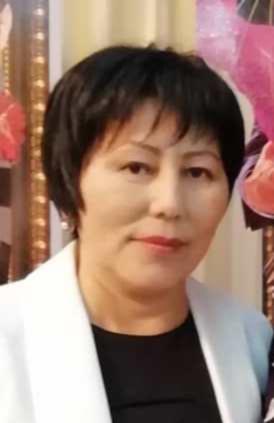 Омарова Сагдат Бакеновна
1963.11 қазан
Білімі – жоғары
Абай атындағы Қазақ Педагогикалық институты 1981-1986
Еңбек өтілі – 31
Санаты – жоғары
Өзін – өзі тану пәнінің мұғалімі
«Ұстаз» - ұлы сөздің мағынасында терең түсінік жатыр. Ұстаз болу – адамның асылдығы дегендей, менің ойымша, ұстаздық өнер - тағылымы терең өнер. Ал өнерлі болу дара туған дарынды адамның, жаратылысына туа біткен сый деуге болады. Олай болса, табиғи дарындылықты, ізгілікті ізденіс пен ерен еңбекке ұштастыру.  «Ұстаздық еткен жалықпас, үйретуге балаға» дегенддей – бар жақсыны үйрету, шын ұстаздың басты міндеті. 
Мен - ұстазбын! Мен, ұстаз болып қызмет етпеймін, мен - ұстаздықпен өмір сүремін.
Менің өмірімнің сәні де, мәні де менің ұстаздығымда! Ұстаздық ету – мен үшін үлкен бақыт!
«Құшақ жайып қарсы алу, құшақтасып шығарып салу» біздің дәстүрімізге айналды
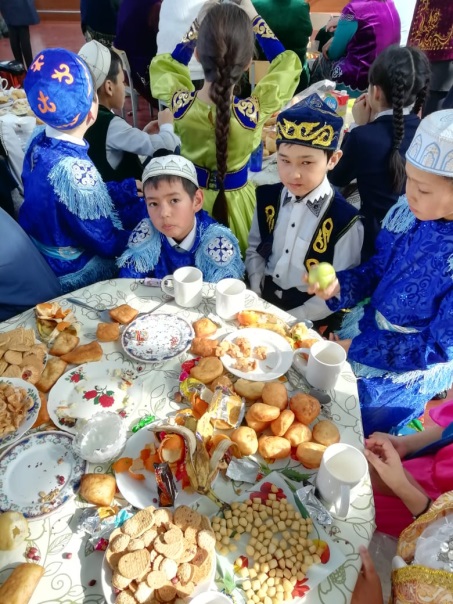 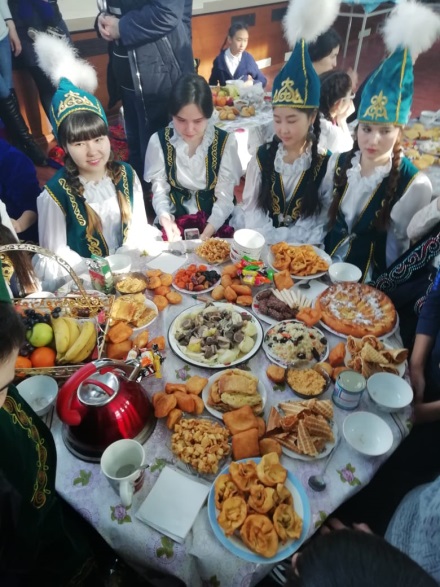 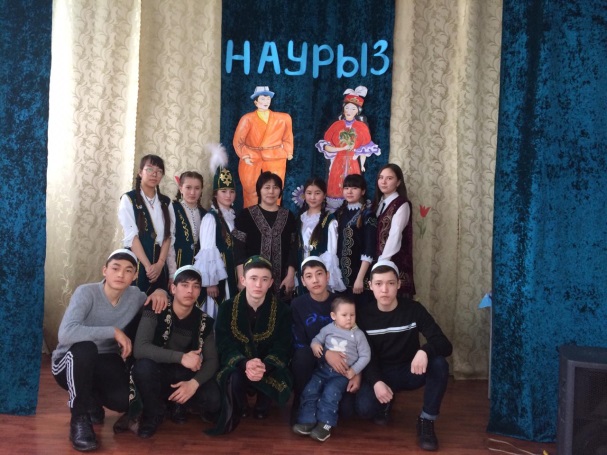 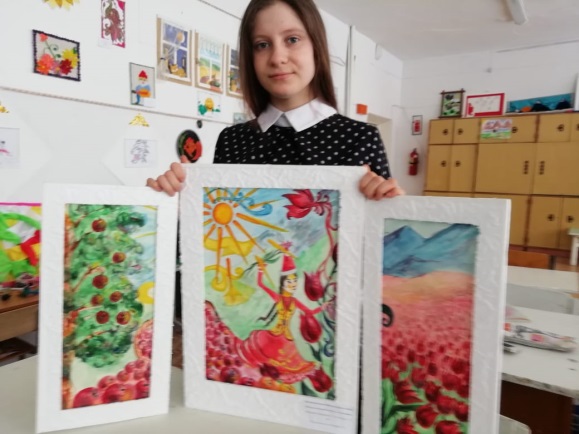